Implementation of formative assessment and students' reflection
Michal Krčál
Faculty of Economics and Administration
MUNI
Enhancing University Teaching and Learning in Central Europe 
conference, Brno 21 February 2019
1
Michal Krčál – formative assessment and reflection
Initial situation and context
Learning knowledge >> acquiring skills

Students follow orders & no initiative

Are we preparing them successfully for their future career/life?!
2
Michal Krčál – formative assessment and reflection
Assumptions
Summative assessment works as ‘punishment’ rather than motivation or incentive for development

Students do not have skills to reflect and have no opportunity to acquire (enhance) them

Formative assessment based on self-reflection will increase knowledge retention and will enhance students’ self-reflection skills
3
Michal Krčál – formative assessment and reflection
Theoretical concepts
Deep learning, knowledge retention

Formative assessment

Students’ reflection

Discussion
4
Michal Krčál – formative assessment and reflection
Course context
First semester master studies mandatory course
12 students
2+2 hours lectures, 3 hours seminar
position papers every week
two tests
essay
course project
Course designer
Informality
5
Michal Krčál – formative assessment and reflection
Innovation tools
Self assessment survey 1
Self-reflection recording and feedback
Reflective journals
Short reflection initiating sessions during teaching
Reflective essay at the end of the course
One-to-one formative assessment discussion
Self assessment survey 2
6
Michal Krčál – formative assessment and reflection
Methodology
Multiple case study (student = case)

Qualitative data (teacher observation; one-to-one discussion recordings)

Quantitative data (points, survey)

Hard to evaluate
Last oral exams were on Monday
7
Michal Krčál – formative assessment and reflection
Student views
‘I realised few things, I find the reflection very useful and it should be incorporated in more courses’
‘I think that it would be useful if self-reflection will be incorporated into more courses and will become a natural part of teaching. Thanks to self-reflection, I realised my strengths and weaknesses and I could work on them.’

‘Self-reflection discussion is something I do normally in my job with my supervisor and I think it is really useful and needed.’
‘First, I feared the reflection as it was new and seemed uncomfortable but then I realised that it is something I need to do.’

‘Reflection should be introduced to students much sooner, it is way too late to do it in master studies.’
8
Michal Krčál – formative assessment and reflection
Grades
A - 0/5
B - 1/2
C - 1/1
D - 0/2
E - 4/1
F - 2/1
9
Michal Krčál – formative assessment and reflection
Further actions
Focus more on reflective journals (students retrospectively regretted not keeping them)
Provide them in class with take home materials, which will contain a reflection form

Try to extend my own observation of student activity

Analyse every student’s case during the semester, not after it
Increases the depth and ‘objectivity’ of formative assessment

Increase students’ buy in with help of quotes from this year
10
Michal Krčál – formative assessment and reflection
Acknowledgements
This innovation has been prepared as part of the course 
Student-centred and Reflective Teaching. From Theory to Good Practice
This course has been implemented under an Erasmus+ funded project Extending and reinforcing good practice in teacher development 2016-1-SK01-KA203-022551
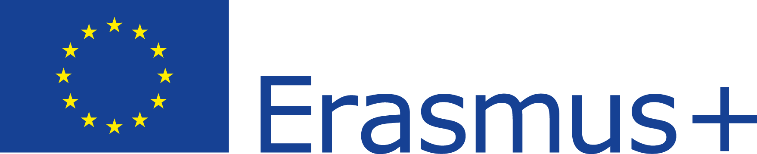 11
Michal Krčál – formative assessment and reflection
Q&A
12
Michal Krčál – formative assessment and reflection